Tracking student success using social media
A career center perspective
Sharon Belden Castonguay
Director, Wesleyan Career Center
NEASC Annual Meeting
December 10, 2015
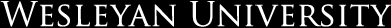 Nace standards
In January 2014, the National Association of Colleges and Employers (NACE) issued a new set of standards for its ~2000 member schools to standardize graduate outcomes reporting. Highlights:

A graduating class is defined as those completing degrees between July 1 and June 30 of the following year. Data should be collected by December 31

Applicable to those completing associate’s or bachelor’s degrees, FT or PT, including those without permanent work authorization in the U.S

Target knowledge rate of ≧65%, based on data obtained directly from graduates (eg, surveys) or from employers, parents, etc. Internet sources like LinkedIn acceptable as well
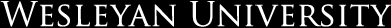 Reporting categories
Employed Full Time
Employed Part Time
In each above case, includes employment as entrepreneur, in a temp, contract or freelance role, post-grad internship or fellowship, and “all other work categories”
Volunteer Service
Military Service
Continuing Education
Seeking Employment
Seeking Continuing Education
Not Seeking
No Information Available
Career outcomes rate
“Career Outcomes Rate” is described as the percentage of graduates who fall into the following categories:

Employed full time
Employed part time
Participating in a program of voluntary service
Serving in the U.S. Armed Forces
Enrolled in a program of continuing education
Wesleyan implementation
In Spring 2014 Wesleyan contracted with a new vendor, 12Twenty, to provide a web based survey collection and data analysis platform

We called the portal Wesleyan Graduate Outcomes (WesGO), and launched in May 2014. With the support of the Provost and IR, the link was sent out by academic departments, the Career Center, and other campus administrators through 12/31/14

Two staff members spent part of December mining LinkedIn, and to a lesser extent Facebook and organization web sites, for information on “missing” students

We achieved a 67% knowledge rate; ~40% from survey data, the remainder from employers, faculty/staff, and social media
[Speaker Notes: Wesleyan is a COFHE member school, and has always issued their joint survey which does collect some outcomes data, but not in a way that is NACE compliant. The Career Center did a paper and pencil survey through 2012, skipping 2013 because the Career Center Director position was vacant.]
Class of 2014 outcomes
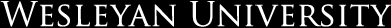 [Speaker Notes: Represents a knowledge rate of 67%. Survey rate was about 40%, with the remaining information culled from employers, university faculty and staff, and social media. Employment includes all types of work, including internships and work fellowships; 11.7% of employed students had post-graduate internships]
Jobs by industry
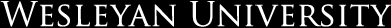 Continuing education (9.6% of class)
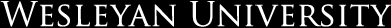 [Speaker Notes: Other includes certificate or other non-degree programs, second bachelor’s degrees, and unspecified. Numbers include only those from the Class of 2014 , NOT total number of Wesleyan alumni entering these programs in Fall 2014. For instance, 59 Wesleyan alumni matriculated into medical school in Fall 2014, but only 6 were from the Class of 2014.]
New initiatives for 2015
Offered chance to win tickets to “Hamilton” for those who filled out survey by 6/15/15; led to 52% survey rate by that date

Board member gave $10 to financial aid for every student who updated or completed their WesGO survey between 11/18/15 and 12/1/15; we had 54.9% survey rate as of 12/2/15

Fundraising callers phoned parents Thanksgiving week for more information

Will spend December mining social media and filling in info from employers, etc.

Working with new Chief Communications Officer and IT to build landing pages for academic departments with job/graduate school information of recent grads